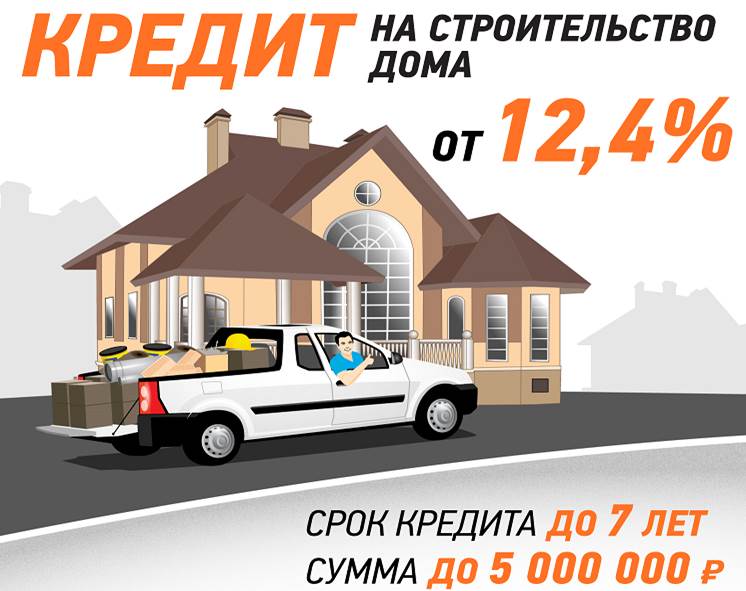 1
Потребительский кредит ЛОКО-Банка на строительство дома
2